Patient Safety: Protection of the Patient from Ionizing Radiation
Quality Healthcare: Image Quality and Diagnostic Accuracy in X-Ray Imaging (XRI)
1
Masaryk University, Medical Faculty, Department of Biophysics
Ionization Radiation and Risk
Ionizing electromagnetic radiation: f > 3·1015 Hz, i.e., hard UV, X and gamma. At these frequencies, photon energies (E = hf) are high enough to ionise water molecules
Ions lead to the formation of FREE RADICALS (H, OH) and other highly chemically reactive compounds (e.g., H2O2) which bring about changes in biologically important molecules, e.g., DNA, leading to undesirable biological effects such as carcinogenesis.
Radiation doses lead to real risks - patient does not feel anything but the damage has been done, some of the patient’s cells have been changed!!!
The higher the amount of x-ray energy absorbed by the body - we say the higher is the radiation ‘dose’ - more free radicals etc. are produced and the higher the risk (probability) of biological effects.
[Speaker Notes: Equations for H, OH and H2O2formation:
    H2O+                       H+    +     OH
    e-  +  H2O                  H2O-                  H    +   OH-
    OH    +    OH                    H2O2]
Doses: Units and Risk
Unit of dose is the Sievert (Sv). Doses in x-ray imaging practice are of the order of mSv.
Typical Doses: intra-oral less than 0.01mSv, chest X-ray: 0.1 mSv, CT mandible up to 1.2mSv, CT maxilla up to 3.3 mSv, Fluoroscopy: 5 mSv, Body CT Scan: 10 mSv, Interventional radiology – tens to hundreds of mSv.
A certain risk is associated with each mSv, e.g., a risk of 50 per million per mSv for carcinogenesis.
Image Quality and Patient Dose
In general, the better the image quality required the higher the dose! Too low amount of radiation - insufficient image quality, inaccurate diagnosis; too high - unnecessary patient dose and therefore risk.
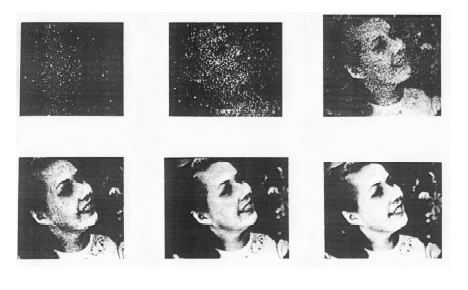 ICRP Principles
JUSTIFICATION - Since every image carries risk before taking the image, we must ask ourselves ‘Is it justified? 
Is the x-ray image really necessary for diagnosis? (check with referral criteria) 
Is the benefit to the patient higher than the risk? 
Can we use previously taken images? 
Can we use MRI or USI which are non-ionizing?

OPTIMISATION: we must produce an image of just sufficient quality for an accurate diagnosis whilst avoiding unnecessary patient dose
avoid repeats!
use imaging devices which have the required performance indicators 
use device use protocols which produce images with just sufficient image quality for accurate diagnosis 

Dose LIMITATION: measure patient doses regularly and check that they do not exceed recommended levels (diagnostic reference levels)
ICRP  =  International Commission for Radiation Protection
Justification : Example Referral Criteria when Imaging the Thorax
http://ec.europa.eu/energy/nuclear/radioprotection/publication/doc/118_en.pdf
(A) randomised controlled trials, meta-analyses, systematic reviews, (B) experimental or observational studies, (C) advice relies on expert opinion and has the endorsement of respected authorities.
Proper Perspective Regarding Risk from Ionizing Radiation
Imaging with ionising radiation is one of the most powerful tools in the doctor’s ‘toolbox’. Proper diagnosis is not possible without it. 
Risks in hospital: from Physical, Chemical and  Biological agents.
Physical agents: mechanical, electrical, magnetic, optical, ionising radiation
Ionising radiation is one of the least hazardous 

However, since millions of images are taken yearly the risk for the population as a whole (‘collective dose’) becomes high.
Moreover, medical doses are increasing with ‘better safe than sorry’ medicine and the ease of use of modern imaging devices (e.g., spiral CT compared to conventional CT, digital XRI compared to film XRI).
This is why EU produced a directive regarding patient radiation protection (97/43/EURATOM).
Outline of Rest of Lecture
Biological hazards from ionizing radiation
Target anatomy / pathology and Image Quality Outcomes
Performance indicators of XRI devices and image quality
Optimization of patient doses in XRI
CT scanning
Dental radiology
Interventional radiology as these are techniques which carry the highest risk
Radiation detectors and their uses

The slides with PINK background contain basic knowledge obligatory for the exam!!!!
Risks from Ionizing Radiation
Effects of Radiation on Cells
Radiation bioeffects initiate at the cellular level.
Cells are most radiosensitive during mitosis (cell division).
Effects of radiation on cells:
Cell death prior to or after mitosis (not so important except in certain very high dose procedures when so many cells die that the whole tissue suffers e.g., interventional radiology).
Delayed or prolonged mitosis 
Abnormal mitosis followed by repair
Abnormal mitosis followed by replication - this is usually the major problem in medical imaging – leads to carcinogenesis, mutagenesis.
Radiosensitivity of Cells
Law of Bergonie and Tribondeau: radiosensitivity of cells is proportional to rate of cell division (mitotic frequency) and inversely prop. to the level of cell specialisation (also known as cell ‘differentiation’). 
High sensitivity: bone marrow, spermatogonia, granulosa cells surrounding the ovum
Medium sensitivity: liver, thyroid, connective tissue, vascular endothelium
Low sensitivity: nerve cells
The younger the patient the more radiosensitive because of the high rate of cell division and incomplete differentiation, more care required in paediatrics (children 3 times more radiosensitive than adults).
The unborn child is the most sensitive.
Quantifying the relative radiosensitivity for carcinogenesis and mutagenesis of various tissues: Tissue Weighting Factors
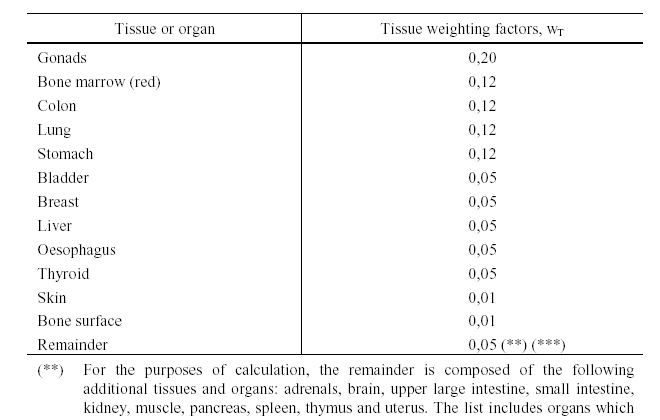 (Ref. 96/29/Euratom)
Some Ionizing Radiation Hazards
Carcinogenesis
Mutagenesis (change in a gene in gametes) 
Eye-lens cataracts 
Skin injuries 
Effects on conceptus when irradiated in the uterus (e.g., death, brain damage, childhood cancer)
Radiation Effects: Eyes
Eye lens is highly radiosensitive, moreover, it is surrounded by highly radiosensitive cuboid cells.
lens opacities (cataracts)
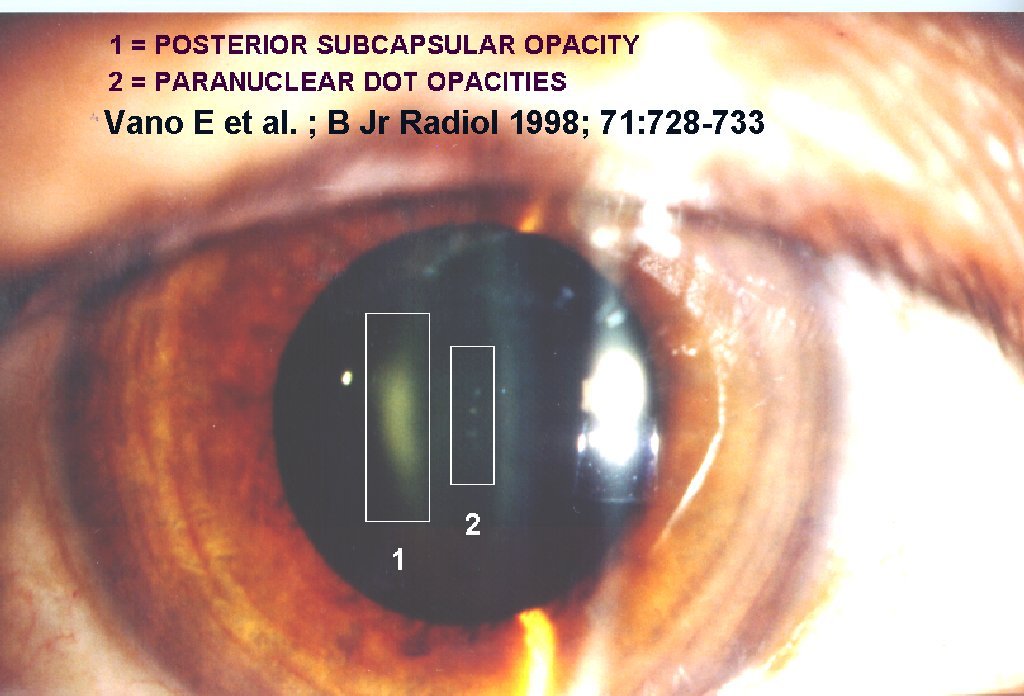 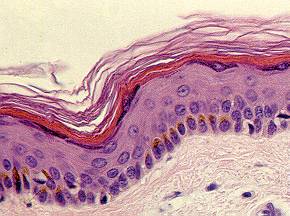 Histology of the skin
EPIDERMIS
DERMIS
From “Atlas de Histologia...”. J. Boya
Basal stratum cells, highly mitotic, (most radiosensitive)
Radiation Effects on Skin
Erythema (reddening of skin): 1 to 24 hours after irradiation

Alopecia (hair loss): reversible; irreversible at high doses.

Pigmentation: Reversible, appears 8 days after irradiation.

Dry or moist desquamation (skin peeling)

Delayed effects: telangiectasia (small red veins and arteries showing on skin), fibrosis (loss of skin elasticity).
Increasing radiation
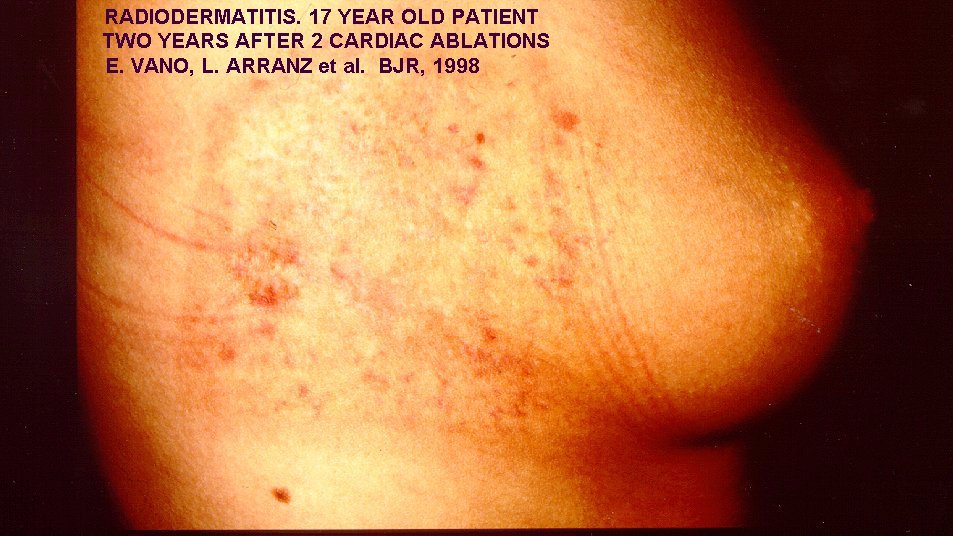 dermatitis = inflammation (pain, heat, redness) of the skin caused by an outside agent
ablation = removal of tissue by cutting, microwave radiation etc)
The Pregnant patient : Effects on Conceptus
There are 3 kinds of effects: lethality (i.e., death), congenital abnormalities (e.g. brain damages) and delayed effects (e.g., childhood cancer and hereditary effects noticed long after birth).
Lethality
Congenital
risk
1
2
3
Pre-implantation
Time (months)
Organogenesis
[Speaker Notes: Conceptus: unborn child from conception to birth
embryo: 0 - 8 weeks
fetus: 9th week till birth]
Protection of the Conceptus
Women of childbearing age:  protection of a possible conceptus when X-ray imaging the region from the knees to the diaphragm 
Ask pregnancy question, pregnancy test, 10-day rule, 28-day rule
Except for certain very high dose procedures imaging can be done normally with some added precautions
risk
risk
dose of agent
dose of agent
deterministic effects
stochastic effects
Characteristics of Biological Effects
Acute (effects occur short-term, e.g., skin peeling after interventional radiology) vs. Late (effects occur long-term, e.g., carcinogenesis)
Deterministic (existence of a threshold dose, risk zero below threshold, e.g., cataracts, skin injuries, brain damage in conceptus) vs. Stochastic (no threshold, dose and risk proportional, risk never zero, e.g., carcinogenesis, mutagenesis)
Target Anatomy / Pathology and Image Quality Outcomes
Some Terminology
Target anatomy / pathology: what is present inside the patient that I want to visualize in the image?
Target Image Quality Outcomes: what qualities must the image have for me to be able to see the target anatomy and pathology clearly enough to make an accurate diagnosis?
X-ray of Child’s Wrist
Target anatomy / pathology: measure gaps between the carpal bones of the wrist (in an adult, the average space less than 2mm)
Target image quality outcome: SHARP outlines
Mammography
Micro-calcifications
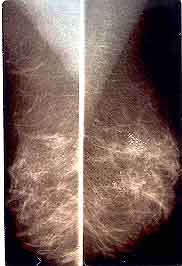 Target anatomy / pathology: microcalcifications in female breast
Target image quality outcome: high CONSPICUITY of very small objects
magnified view of micro-calcifications
Lateral Chest X-Ray
Target anatomy / pathology: To distinguish between Ascending Aorta (AA) and Left pulmonary artery (LPA) in a lateral chest x-ray. 
Target image quality outcome: High IMAGE CONTRAST (differences in grey scale level between images of different tissues)
Performance Indicators of XRI Devices and Image Quality
Performance Indicators for Image quality
Definition: A device performance indicator is: 
a physical specification of a medical device measured with a suitable test object
provides an indication of how good a device is.

Important performance indicators for XRI devices are:
Limiting spatial resolution (LSR)
Contrast resolution (CR)
Signal-to-noise-ratio (SNR) 
Geometric accuracy
Uniformity
N.B. ‘Performance Standards’ for medical devices are recommended values of performance indicators
Limiting Spatial Resolution (LSR)
Put LSR test-object on the X-ray table and expose.
The LSR is the max spatial frequency which can be seen clearly.
1cm
SF=5 lp/cm
SF=7 lp/cm
SF=10 lp/cm
line-pair
lead     plastic
Spatial Frequency Test Objects
SPATIAL FREQUENCY  = number of line-pairs per cm
Contrast Resolution (CR)
CR test-object
Disks of materials with decreasing test-object contrast (i.e., difference in attenuation coefficient from that of the surrounding material or different thickness of the objects)
Contrast Resolution
The CR is the lowest test-object contrast that you can see in the image of the test-object. 
  Note that CR depends on the size of the discs
CR
CR
not seen
A real test object for CR testing
Signal-to-Noise Ratio (SNR)
In practice: Low noise
In practice: High noise
Ideal x-ray tube and sensor: zero noise
Test object: uniform thin sheet of copper
Noise occurs because of the random variability in x-ray energy fluence (energy per unit area) across the beam and detection sensitivity across x-ray sensor.
high noise, high SD Low SNR
low noise, small SD High SNR
Measuring SNR
Plot a histogram. 
SNR = mean value / standard deviation
X – axis = grey scale

Y – axis = number of pixels
Ideal x-ray tube and detector: zero noise, zero SD 
Very high SNR
Geometric Accuracy
To measure geometric accuracy: measure diameters and positions of images and compare with actual diameters and positions of discs in CR test object.
Uniformity
high uniformity
low uniformity
Checked by imaging a metal gauze and looking for areas where the image is different (darker, less sharp) than the rest of the image.
Use of Device Performance Indicators in Imaging
General Comments
You must always choose a device which has the performance indicator that would maximise visualisation of the particular anatomy / pathology under study. 
Attempts to improve one performance indicator might lead to a degradation of another so one must be careful and check which performance indicator is the most important.
Attempts at improvement of performance indicators often leads to a higher patient dose (therefore one must ask whether the increased value of the performance indicator is really necessary for improved diagnostic accuracy)
Device use protocols must be designed so that these performance indicators are not degraded.
For High Limiting Spatial Resolution
Devices: 
X-ray tube: use the device with the smallest small focal spot available 
Digital radiography: use digital plate with the highest number of pixels sensors per unit area
Protocol: 
choose the smallest focal spot available on your device 
large SID (source image distance)
low OID – (object image distance) use patient compression if necessary
avoid geometric magnification if possible
minimise motion of patient (use low exposure time, immobilise patient, give proper instructions to patient) 
Use zoom in digital
For High Contrast Resolution
Devices: 
use digital devices with high ADC (analogue digital converter) bit-depth 
Protocol:
low kV
minimise scatter reaching the detector (minimise field-size, minimise thickness of irradiated part, use grids, air-gap)
use windowing
For High SNR
Devices:
use low electronic noise detectors
Protocol:
SNR is proportional to the square root of the number of photons per unit area hitting the detector. Therefore, the higher the number of photons the better the SNR. Therefore, use high mAs and low sensitivity detector setting (but both lead to higher patient dose).
For High Geometric Accuracy
ensure proper beam centring to reduce distortion
ensure proper patient positioning (object of interest parallel to detector) to reduce distortion
use large source-image distance (SID), low object-image distance (OID, including compression) to reduce magnification.
For High Uniformity
Devices:
Digital: high-quality digital sensor plates and signal processors
Protocol:
Use beam-shaping filters
Use the heel effect
Always Check for Artefacts
Artefacts: features in the image which are not in the imaged object,  and which are brought about by damaged devices (or inappropriate use of a device)
  Always check for these in every test image
artefacts present
no artefacts
Optimisation of Patient Dosesin XRI
For Optimisation of Dose
Use low dose imaging devices
Use low dose protocols
Use DAP meter readings to monitor patient doses 
Check that doses are below the appropriate Diagnostic Reference Levels DRLs 
Ensure that the procedure is within your competence
Regular Quality Control (QC) of devices to reduce retakes (QC = regular checking of the performance indicators to ensure that they have not deteriorated)
Do regular reject analysis (to avoid making the same mistakes and hence avoid repeats)
Take advice when necessary: use the services of the Medical Physics Expert (in CZ called Medical Radiological Physicist)
Look for details in next slides!
Use Low Dose Devices
no grid (but CR deteriorates, avoid grid for children and small adults)
appropriate filters (removes very low energy photons which are just absorbed by the skin)
immobilisation devices with children, old people to reduce repeats
Use the Automatic Exposure Device (AED)
DAP meter
DAP (Dose Area Product) meter reading is a good performance indicator for the doses given by the device
Use Low Dose Protocols
high kV, low mAs (but lower CR)
collimate to smallest field-size (also improves CR)
never use SSD (source skin distance) less than 30 cm
protect radiosensitive organs (gonads, breast, eyes, thyroid …): exclude via collimation, right projection angle, use protective apparel, e.g., lead aprons, gonad shields
right projection e.g. PA projections best for chest and skull
use patient compression to minimise amount of tissue irradiated (improves SR, CR)
proper patient instruction to avoid repeats
Reducing Patient Doses in CT
Current Situation
CT high dose procedure
CT continues to evolve rapidly
The frequency of CT examinations is increasing rapidly!
Why increased frequency of use? 30 years ago, a standard CT of the thorax took several minutes while today with spiral-CT similar information can be accumulated in a single breath-hold making it patient & user friendly.
Why increased dose?
The higher the dose the better the image quality
There is a tendency to increase the volume covered in a particular examination
Modern helical CT has made volume scanning with no inter-slice gap much easier (easy just set pitch = 1) 
As CT permits automatic correction of the image, high exposure factors are used even when these are not required, e.g., for thick or thin regions of the body
Same exposure factors often used for children as for adults
many radiologists believe that modern CT scanners which are very fast give lesser radiation dose, not true as mA used is higher
Radiosensitive Organs Needing Protection
Breast dose high in CT of thorax
Eye lens in brain CT
Thyroid in brain and in thorax CT
Gonads in pelvic CT
Low dose CT devices
Real-time automatic mA modulation (patient not uniform area of cross-section)
Partial rotation feature: e.g. 270 degree in Head CT (omitting the frontal 90o) saves the eyes
Gantry angulation to avoid high-sensitivity organs
Infant, small patient buttons
Low dose protocols
Limit the scanned volume to what is necessary only
Shielding of superficial organs such as thyroid, breast (special breast garments available), eye lens and gonads particularly in children and young adults. 
Spiral CT: the higher the pitch the less the dose but the lower the axial SR
separate protocols for paediatric patients (e.g., lower mA)
Reducing Patient Doses in Interventional Radiology
RP Environment in IR
Lengthy, complex, difficult, sometimes repeated procedures - prolonged exposure times – potential for high patient doses
Patient: Severe Skin Injury at High Doses
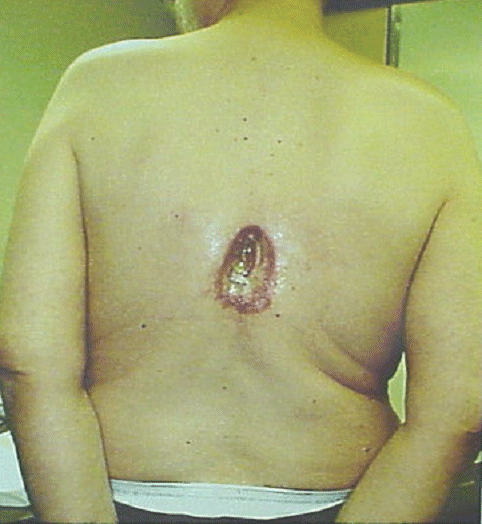 Example of chronic skin injury from coronary angiography and 2x angioplasties (spine exposed)
Protocol Design for Patient Protection
Use low frame rates 50, 25, 12.5, 6 fps 
Minimise: fluoro time, use of high image quality mode
Short intermittent exposures using pedal switch 
Read dose display (total fluoro time, number of images, cumulative DAP)
Keep in mind that dose rates will be greater, and dose accumulates faster in larger patients
Keep the image intensifier at minimum distance from patient 
Always collimate closely to the area of interest
Prolonged procedures: reduce dose to the irradiated skin e.g. by changing beam angulation
Minimise use of zoom mode as it leads to higher patient doses
Units and Dose Measuring Devices
Quantities and Units for Estimating Risk
Effective Dose (units Sv):
D = ABSORBED DOSE , the amount of energy absorbed per unit mass of tissue.  Units J·Kg-1 (Gray, Gy).  The higher the absorbed dose (energy absorbed) the higher the number of ions produced and the higher the risk.
The radiation weighting factor is necessary because certain radiations are riskier than others. gamma and X (external / internal) 1, alpha (external) 0, alpha (internal) 20. The tissue weighting factor is necessary because different tissues have different radiosensitivity.
The effective dose is often referred to simply as the ‘dose’. Units of E are Sievert Sv (usually mSv used).
[Speaker Notes: Beta and X/gamma have same weighting factor (confirm) because in X / gamma it is in fact an electron that delivers the dose during absorption or scatter.]
Old Quantities and Units (only used in USA now)
1Rad = 0.01Gy

1 Rem = 0.01Sv

Quality factor = radiation weighting factor

Roentgen (R): old measure of radiation used for X and gamma in air only
Dosimeters (dose sensors)
Types of Dosimeters used in medicine:
 a) Those based on thermoluminescent materials, e.g., lithium fluoride. The ionising radiation brings some electrons into a stable higher energy excited state. After heating, the electrons fall into the ground state. This is accompanied by emission of visible light. The intensity of this light is proportional to the dose. All medical radiation badge personal dosimeters today are this type. They can also be produced as rings to measure finger doses when handling radiopharmaceuticals in nuclear medicine. They can also be put on patients' skin to measure patient entrance doses.
b)   Those based on semiconductors: Ionising radiation causes movement of electrons from the valence to the conduction band in semiconductors and increases their conductivity. Semiconductor dosimeters are occasionally encountered as miniaturised probes, which can be introduced into body cavities. They directly measure the patient's dose.
c)   The photographic methods are based on the ability of ionising radiation to blacken photographic emulsions (films). 
d) Gas ionisation methods (ionization chamber) utilise the ability of ionising radiation to produce ions in gases and increase their electrical conductivity. The charge collected is proportional to the dose, the current to the dose rate. The ions disappear by recombination and the sensor can be then re-used.
TL personal monitors
Radiation Counters
Radiation counters are radiation detectors that can detect individual photons/particles and hence make it possible for these to be counted.
The Geiger-Müller counter  is based on gas ionization, however the value of voltage across the two electrodes, is such that even a single photon/particle of ionising radiation forms enough ions to be detected. The voltage between electrodes is so high that even the secondary ions can ionise neutral molecules, and the so-called multiplication or avalanche effect arises. The "avalanche" of ions hitting one of the electrodes is registered as a short voltage pulse. The number of pulses gives the number of photons / particles. However, the size of the pulse is independent of the energy of the photon and therefore cannot be used as measure of that energy (it is a detector only and not a sensor).
Scintillation counters are optoelectronic devices (used for example in gamma cameras) which are both detectors and sensors - they measure both the number and the energy of the individual photon / particle.
GM tube
Geiger-Müller Counter
K - cylindrical cathode, A - anode central wire, O - input window, I - isolator, R - working resistor, C - condenser of the capacity coupling, Co - counter connectors.
The Geiger-Müller (GM) counter consists of a GM tube, a source of high direct voltage, and an electronic counter of impulses. The GM tube is a hollow cylinder with metallic inner surface. This metallic layer is a cathode. The central wire is the positively charged anode. The GM tube is usually filled by argon containing 10 % of the quenching agent (e.g. ethanol vapour). This agent stops (quenches) the ion multiplication process, and so prevents the formation of a stable electric discharge between the anode and cathode. The duration of avalanche ionisation is very short, about 5 ms. However, during this time the tube is not able to react to another particle of ionising radiation. This dead time is an important characteristic of GM tubes. It causes measurement error which can be corrected by calculation.
Scintillation counters
Scintillation counter consists of a scintillator, photomultiplier and an electronic part - the source of high voltage, and the pulse counter. The scintillator is a substance in which the scintillation (small flashes of visible light) occurs after the absorption of ionising radiation energy. The light originates in deexcitation and recombination processes. Sodium iodide crystals activated by traces of thallium are the most effective scintillators.
Scintillation counters
The scintillator is enclosed in a light-proof housing. One side of the housing is transparent, so that the originating photons can come to a photomultiplier, which measures low-intensity light.
The photons hit the photocathode - a very thin layer of a metal with low electron binding energy. They eject electrons from the cathode, which are attracted and accelerated by the closest positively charged electrode, the first dynode. The dynodes form an array of e.g. ten electrodes. On average, six secondary electrons are ejected by each electron impact. The secondary electrons are attracted to the next dynode, where the process is repeated.  Resulting voltage pulses are counted in the electronic part of the instrument. Magnitude of this pulse is given by the energy of the ionising particle.
The scintillation detector. 
I - ionising radiation, S - scintillator, FK - photocathode, D - dynodes, A - anode, O - light- and water-proof housing. There is depicted the origin of only one photon which liberates only one electron from the photocathode.
Websites for additional information on radiation sources and effects
European Commission (radiological protection pages): europa.eu
International Commission on Radiological Protection:                                www.icrp.org 
World Health Organization: www.who.int
International Atomic Energy Agency: www.iaea.org
United Nations Scientific Committee on the Effects of Atomic Radiation: www.unscear.org
Authors: C. J. Caruana, Biomedical Physics, Institute of Health Care, University of MaltaV. Mornstein, Dept of Biophysics, Masaryk Uni., Brno, Czech Republic
Content revision:Ivo Hrazdira
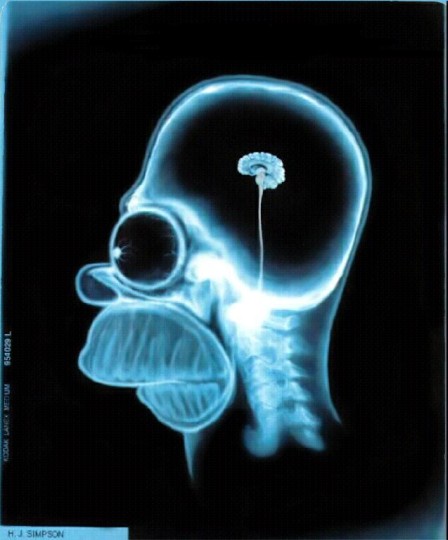 Last revision: 
September 2024